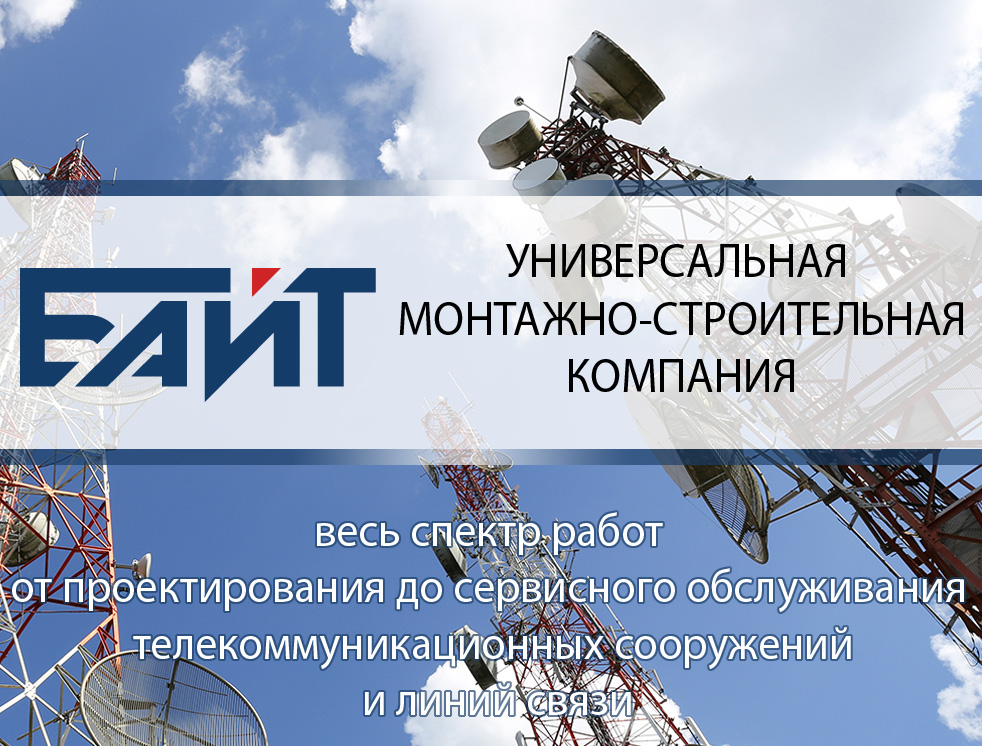 .
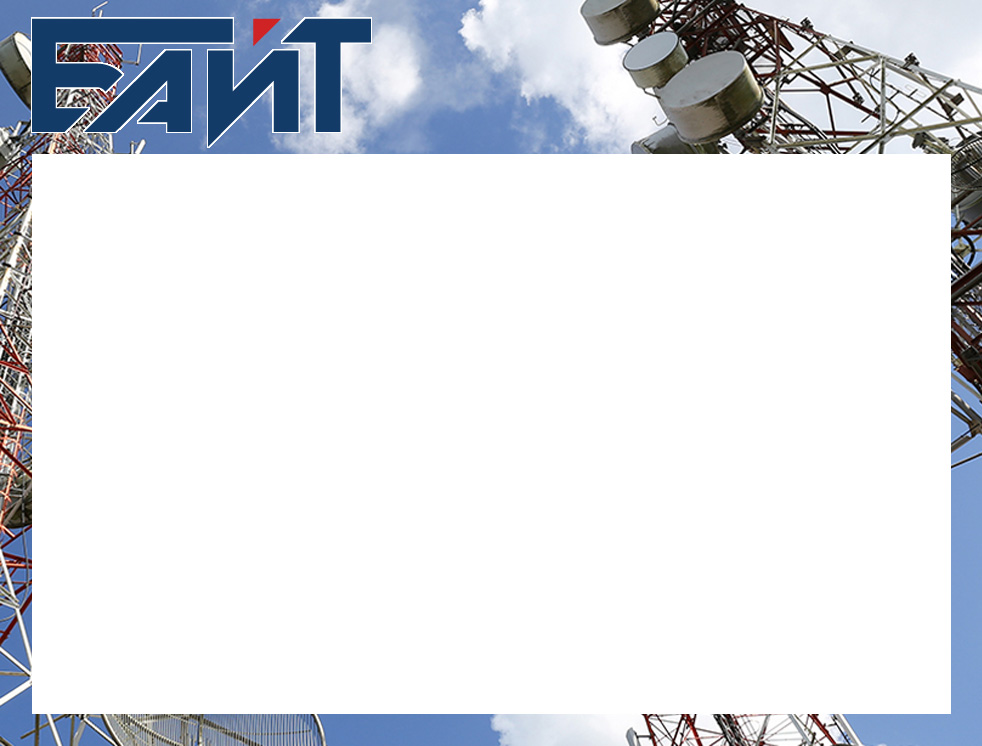 О КОМПАНИИ
ООО «Байт» является универсальной монтажно-строительной компанией, осуществляющей работы по проектированию, строительству, монтажу, технической эксплуатации и сервисному обслуживанию телекоммуникационных сооружений и линий связи.
     За период работы с 2007 года компания создала производственную инфраструктуру, объединила в своем коллективе высококвалифицированных специалистов, наработала внушительный багаж знаний и опыта, значительно расширила свою географию работ.
      Профессионализм сотрудников компании, оперативность реагирования на заявки клиентов и заказчиков, гибкая система ценообразования и высокое качество выполняемых работ - основные составляющие деловой репутации компании. Недаром постоянными заказчиками ООО "БАЙТ» являются ООО «Инлайн Телеком Солюшенс», МЧС, МВД, ПАО «Мобильные Теле Системы», РТРС, ФЛ ОАО "МРСК СИБИРИ" - "ХАКАСЭНЕРГО", ПАО «Ростелеком», ПАО «Теле2», ПАО «ВымпелКом», ПАО «Мегафон», Хакасское ПМЭС, ООО "СУЭК-Хакасия", ООО «Алтай телефон строй», ООО «Милеком», Филиал АО «СО ЕЭС» Хакасское РДУ и многие другие известные в России компании.
       Цель компании - создание для наших партнеров, клиентов и заказчиков более привлекательных условий сотрудничества за счет индивидуального подхода к каждому заказу, наиболее полно учитывающего его интересы, технические пожелания и финансовые возможности, и позволяющего предложить оптимальное решение поставленных Вами задач.
     
       Одно из направлений специализации компании – оказание услуг «под ключ», начиная от проектирования, поставки оборудования, строительства и пуско-наладки объекта до его ввода в эксплуатацию и последующего обслуживания.
·
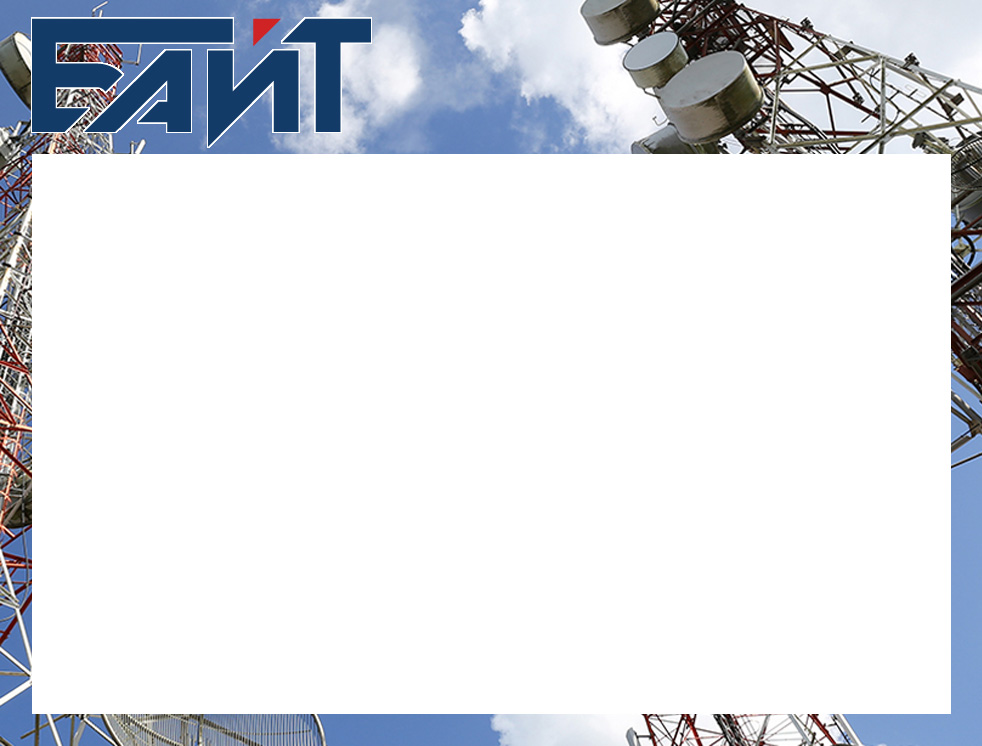 Основные направления деятельности
Предпроектные изыскания
Проектирование
Общестроительные работы
Строительство  АМС
Строительство объектов связи
Строительство ВОЛС
Пуско-наладочные работы
Сдача заказчику
Прием на обслуживание
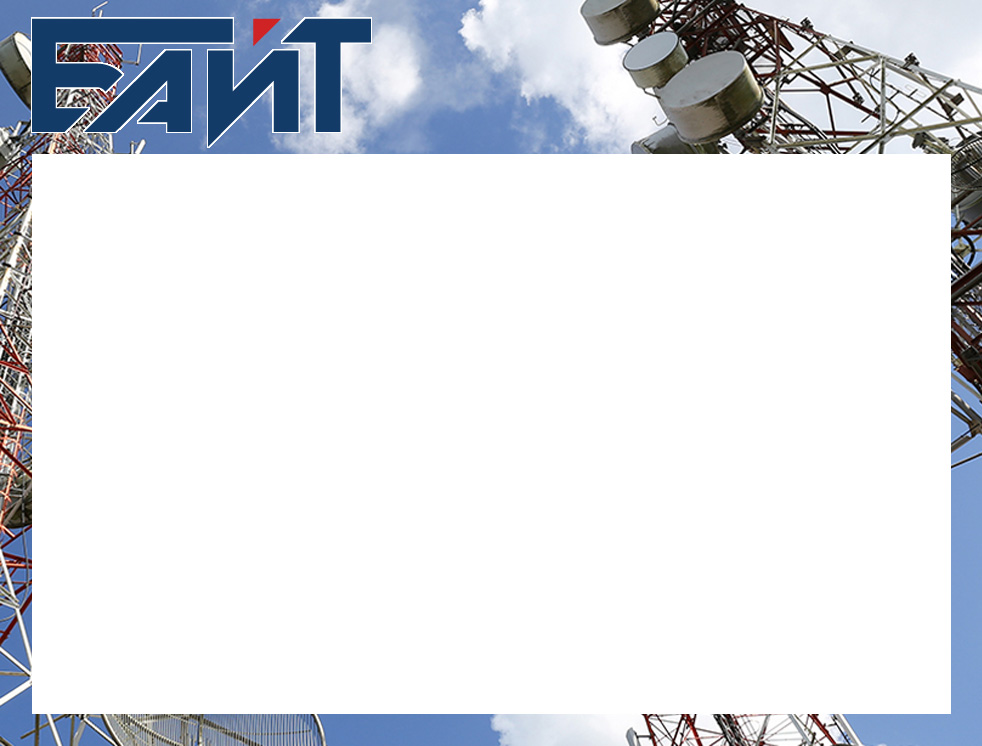 РЕАЛИЗОВАННЫЕ ПРОЕКТЫ
В Сибирском Федеральном округе за последние 5 лет было построено:
- около 1000 км. волоконно-оптических линии связи;
- более 100 АМС и базовых станций;
- более 5000 м2 промышленных зданий и сооружений;
- более 450  узлов коллективного доступа. 
- произведена модернизация и переоснащение  более 500 объектов
Взято на обслуживание более 1000 км ВОЛС. 
 Наличие современного оборудования и квалифицированного персонала позволяет выполнять работы на территории всей России.
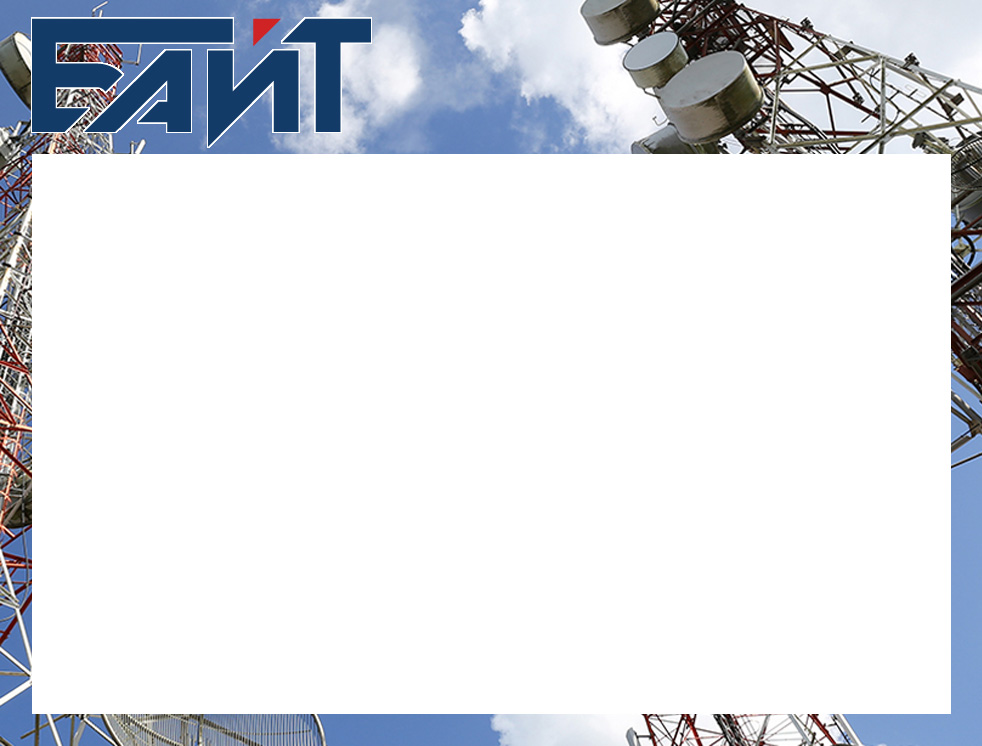 Производственные мощности
2000 м2 – площадь офисных и складских помещений
более 30 ед. спец. техники и свою мех. Колонну а именно:
Вибро-кабелеукладчик КВГ1, Кабелеукладчик КУ-120, Бара, Эксковатор-погрузчик, Эксковатор Hitachi,  бульдозера, ГНБ, Трал 60т., Тягач 6Х6 MAN, Лаборатгории ВОЛС на базе Газель и Садко, Вездеход Газ71, БТМ на базе УРАЛ, БКМ+вышка на базе Урал NEXT, КМУ+люлька, ISUZU GIGA, самосвал МАЗ и другие.
5 комплексных мобильных специализированных бригад
наличие необходимого оборудования и приборов
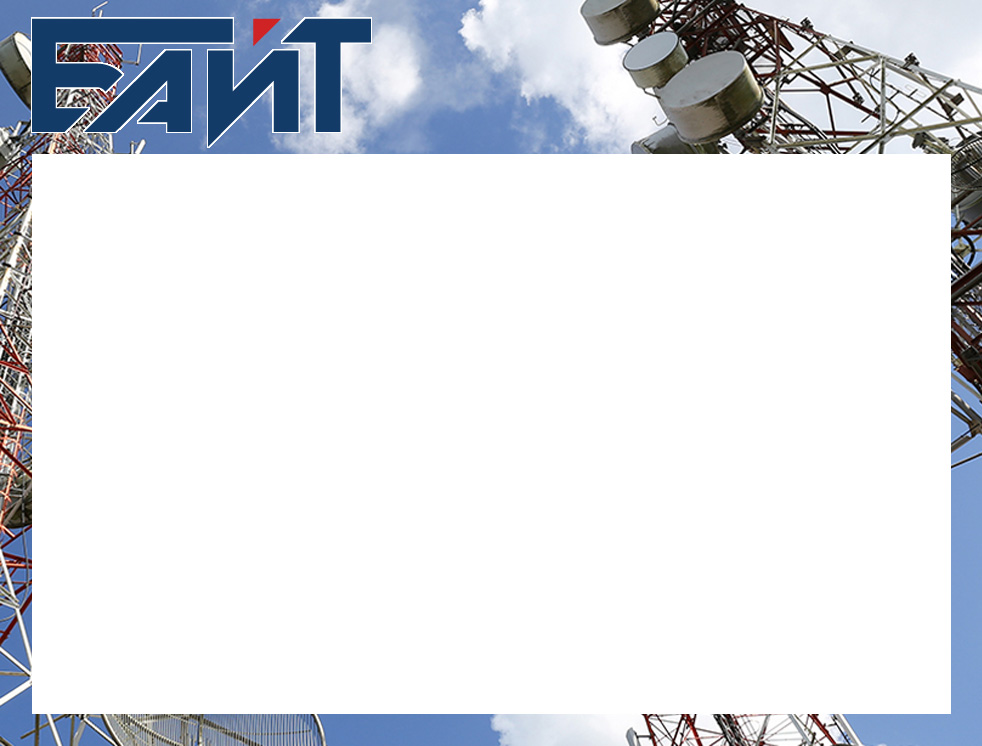 Примеры реализованных проектов
2020 г. строительства линии ВОЛС по опорам ЛЭП-10,35,110,220 кВ и в земле для ПАО «МТС» до БС и ПАО «Ростелеком» по программе СЗО общей протяженностью 348 км
2018-2020 г. строительство АМС и БС для ПАО «МТС» и  ПАО «ТЕЛЕ2»
2019 г. строительства линии ВОЛС в грозотросе по опорам ЛЭП-110 кВ для угольного разреза «Аршаново»
2018 г. Подключения к сети Интернет лечебно-профилактических учреждений Проложило 243 км. оптико-волоконного кабеля в 3-х месячный срок, что позволило выполнить подключение 48 медицинских учреждений.
2018 г. строительства линии ВОЛС по опорам ЛЭП-35 кВ в интересах спорт-отеля "Гладенькая"
2017г. Проектирование и строительство в раздели слаботочных систем (СКУД Видеонаблюдение, ГГС, прослушивания) в новом Республиканском изоляторе временного содержания.
2017г. ПАО "МРСК-Сибирь" - "Хакасэнерго" осуществление работ по организации ВОЛС по ЛЭП-110кВ,  до ПС 110 кВ "Очуры".
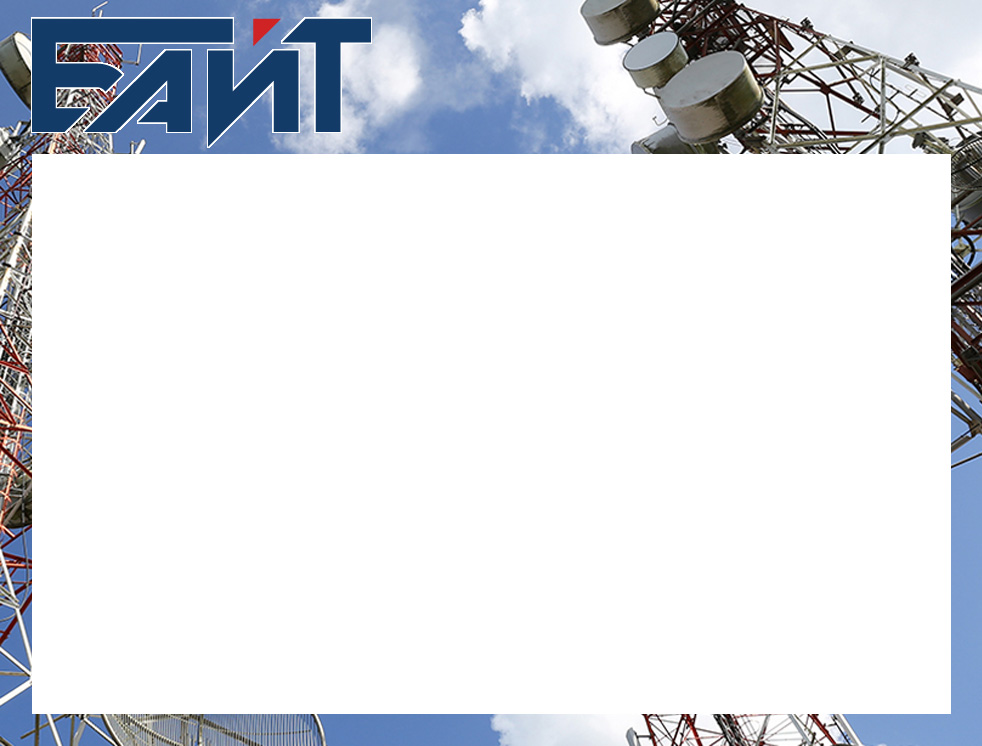 Интеграция и лицензии
ООО «Байт» является членом консорциума партнерских фирм строителей связи, что позволяет оперативно присутствовать в разных регионах и значительно расширять материальную и финансовую базу за счет партнеров.
Для выполнения работ ООО «Байт» обладает:
 Лицензией МЧС, СРО Объединение строителей Хакасии, СРО на проектные работы и др.
Консорциум обладает в том числе: Лицензией УФСБ и другими необходимыми сертификатами и лицензиями.
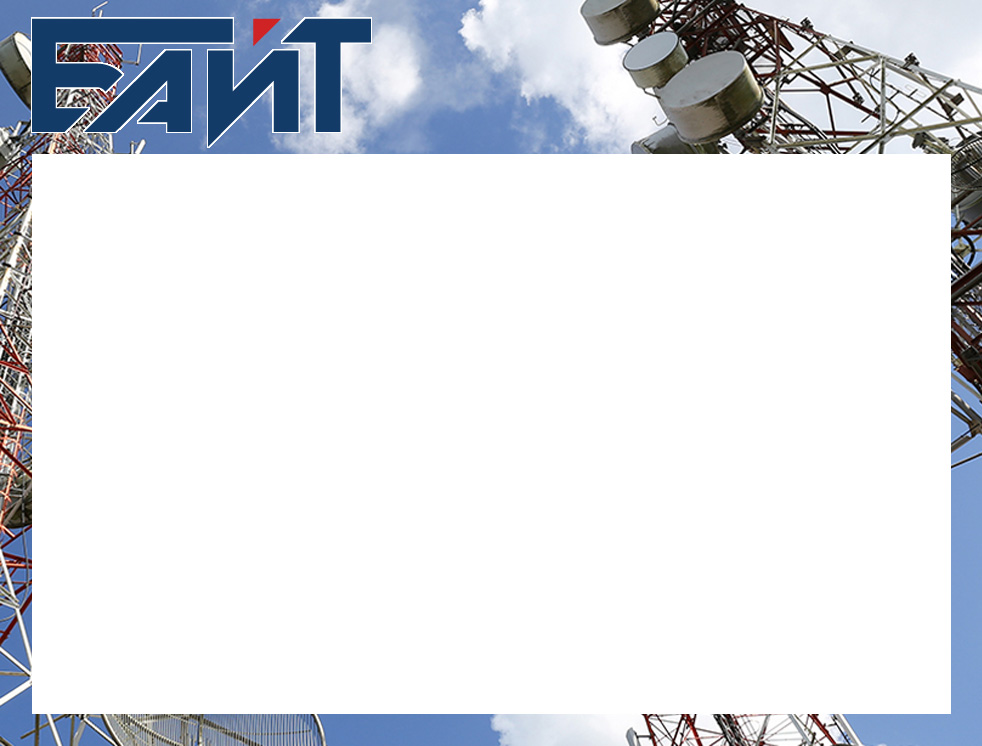 УСЛУГИ
Проектирование
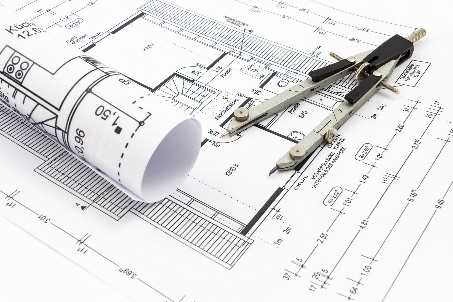 Проведение предпроектных изысканий, оценка ТВ, разработка ТЗ, получение разрешений, полный комплекс проектных работ
Общестроительные работы
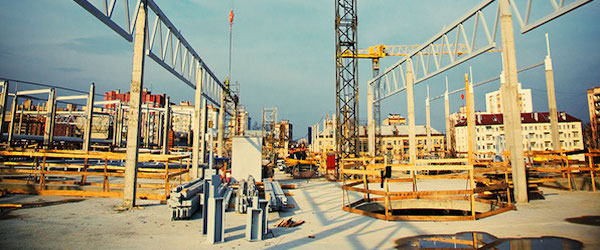 Строительство промышленных зданий и сооружений
Объекты сотовой связи
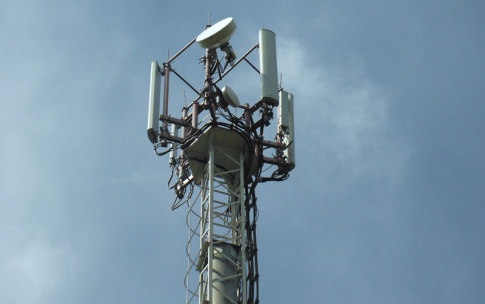 Строительство АМС и базовых станций.
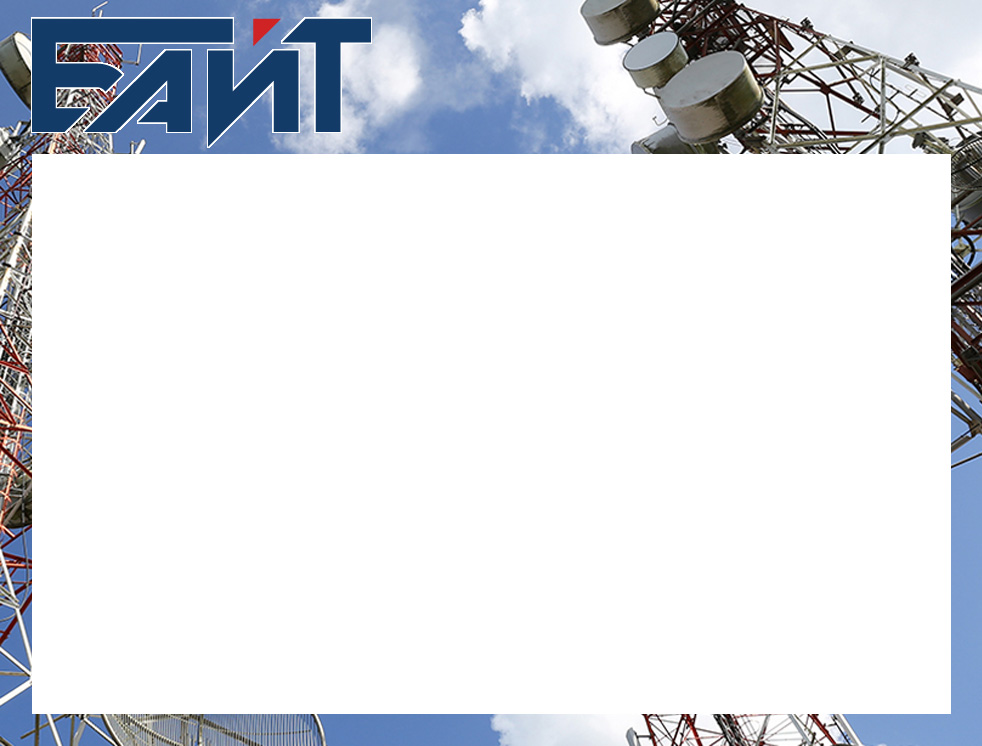 УСЛУГИ
Строительство узлов связи
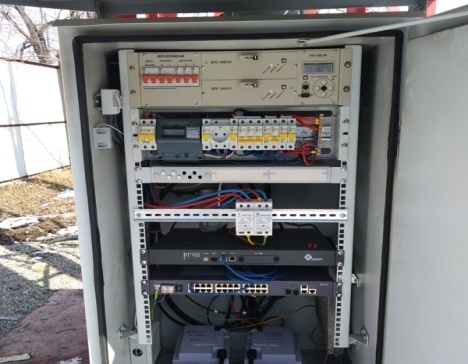 Строительство аппаратных и монтаж каналообразующего оборудования
Строительство ВОЛС
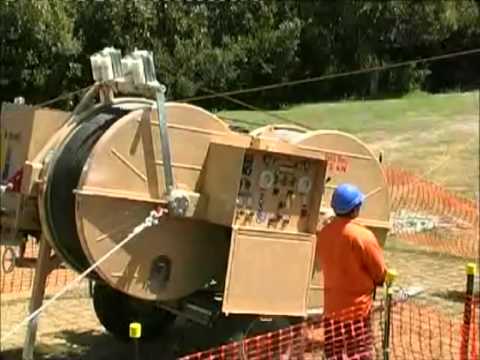 Строительство ВОЛС на ВЛ с установкой опор и без, в земле и в кабельной канализации с применением спец.оборудования и техники
Монтаж ВОЛС
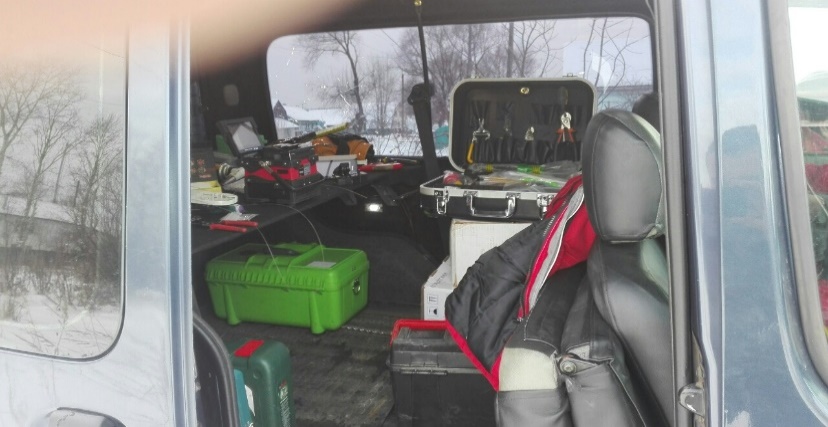 Монтаж ВОК, снятие измерений
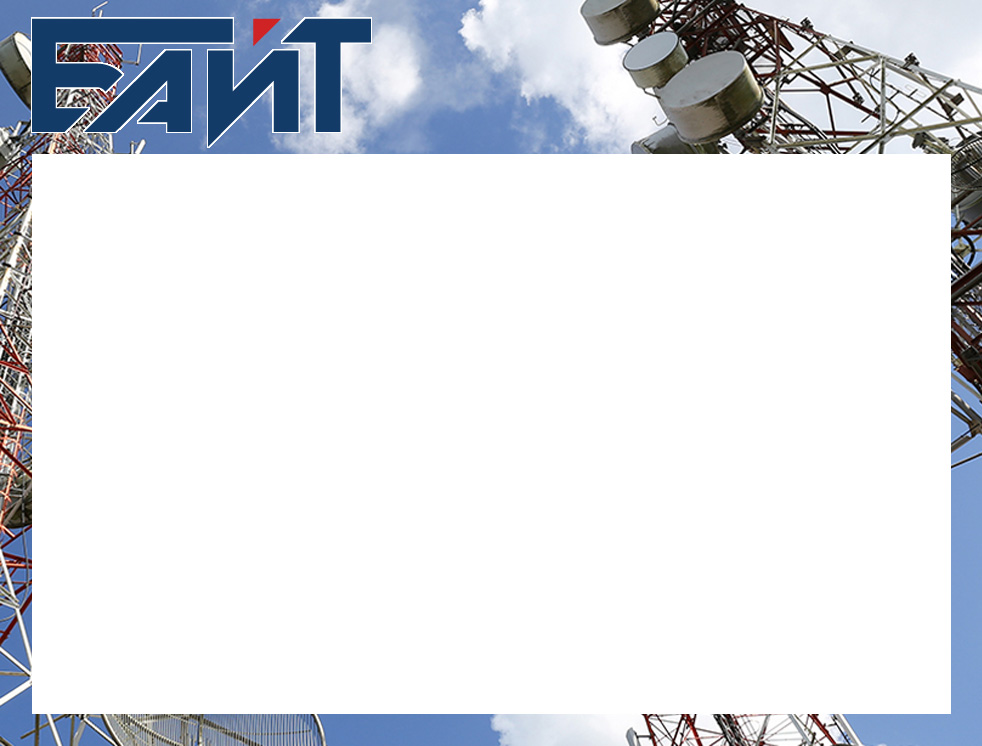 География деятельности
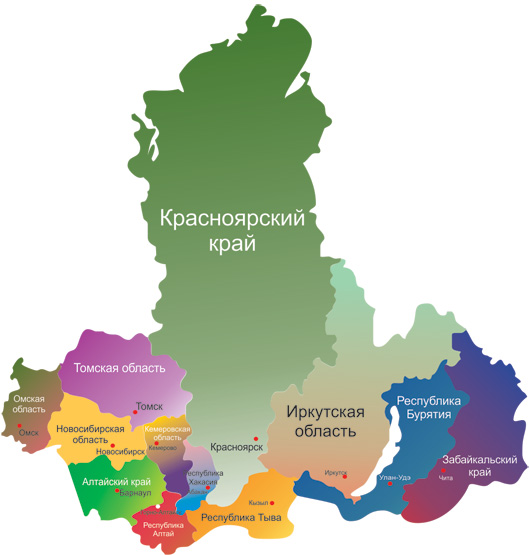 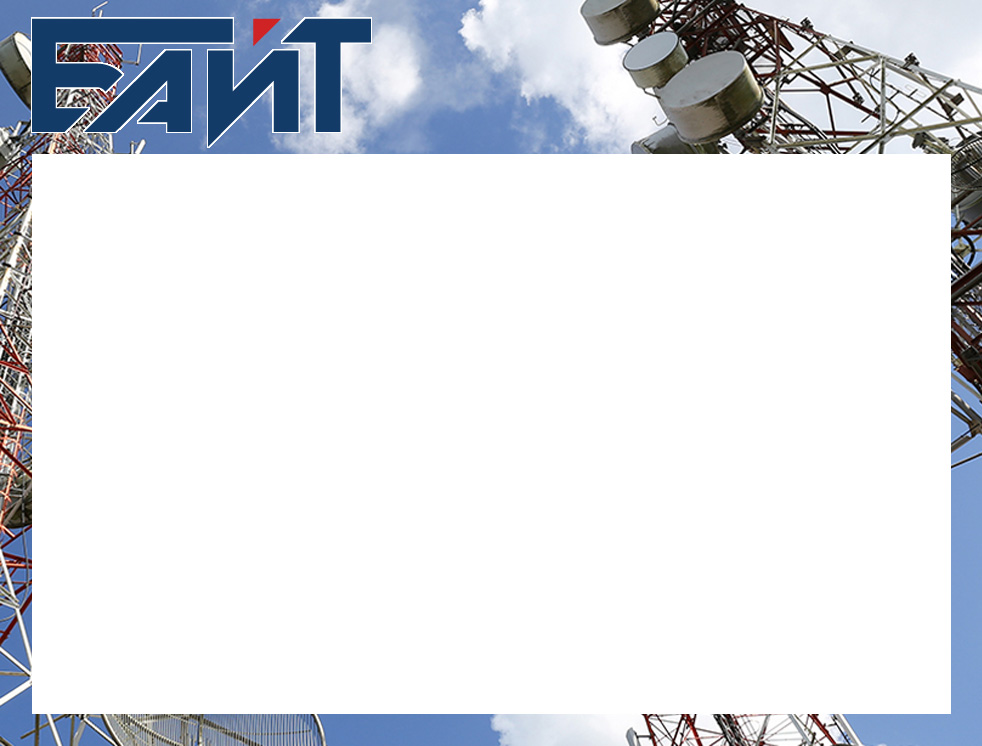 Заказчики
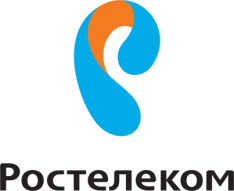 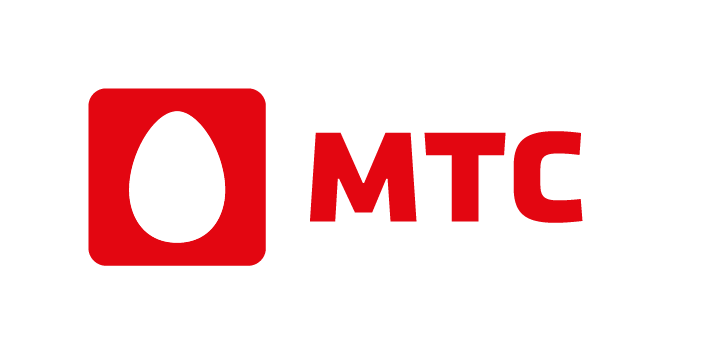 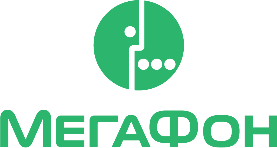 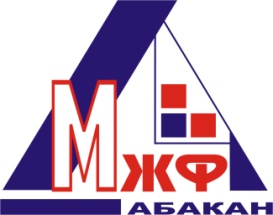 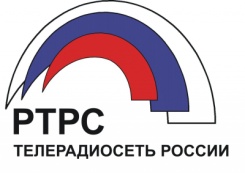 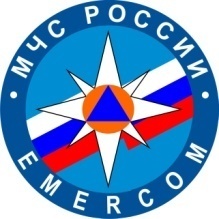 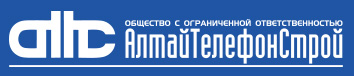 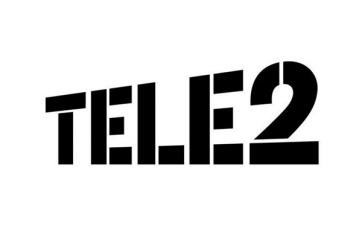 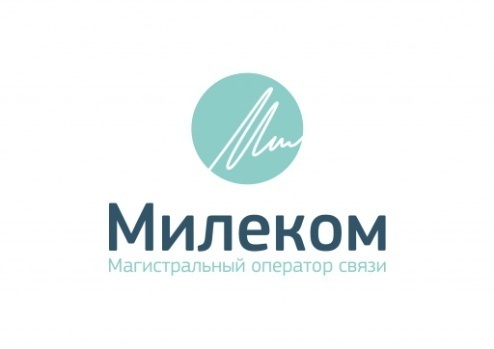 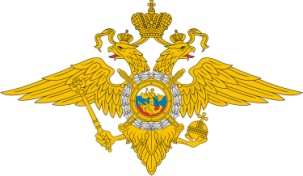 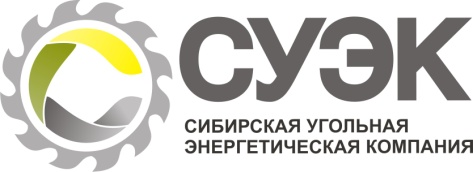 МВД
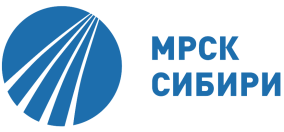 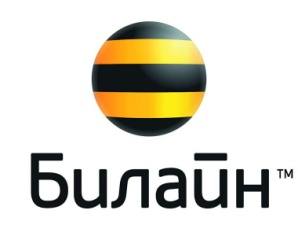 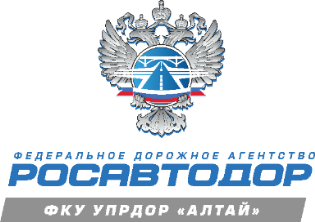 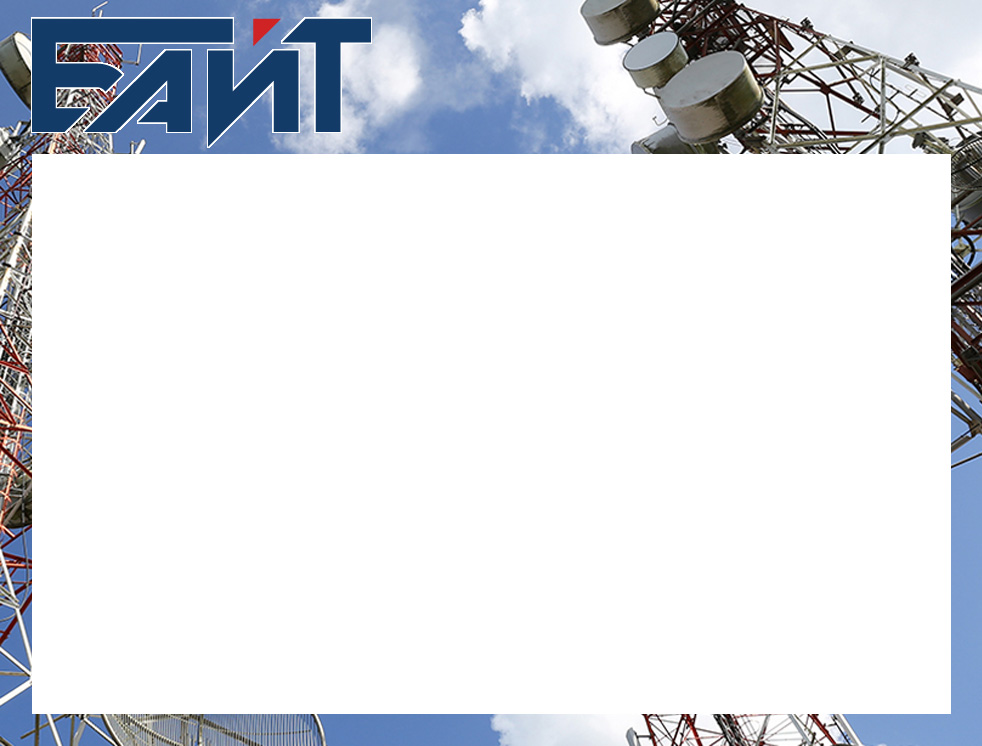 КАК С НАМИ СВЯЗАТЬСЯ
ООО «БАЙТ»
ИНН/КПП 1901077579/190101001 
Зарегистрировано 20.02.2007г
 
Юридический, почтовый адрес: 
655017, Республика Хакасия, г.Абакан, ул.Ломоносова, стр.3
Тел./факс.: +7(3902) 27-76-66, 
Директор: Вихрев Денис Геннадьевич
Моб. +7-902-467-16-40
www.пробайт.рф
238042@mail.ru
Спасибо за внимание!
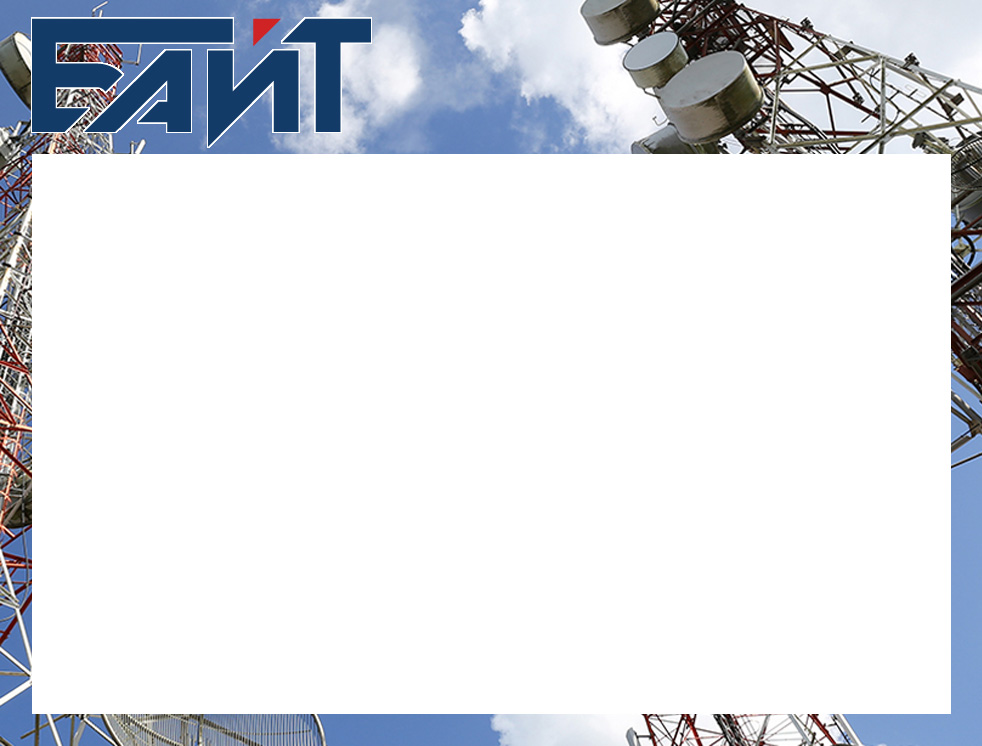 Лицензии и свидетельства
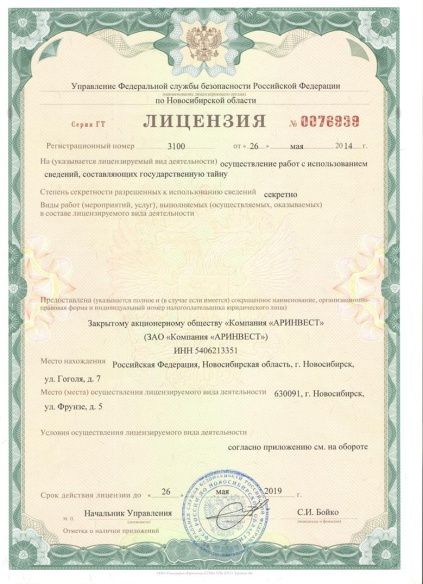 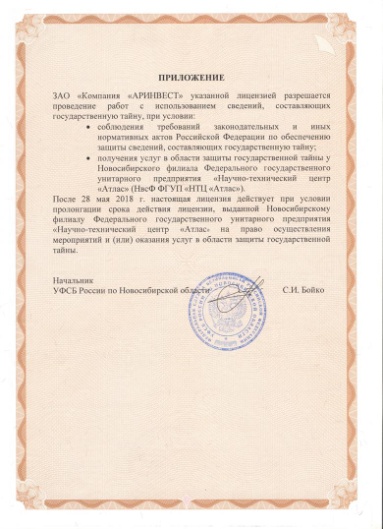